Туристско-краеведческое направление
Объединение «ДОЖДЕВИКИ»
Главная цель: воспитание духовно-нравственных ценностей у учащихся, направленное на самосовершенствование личности.
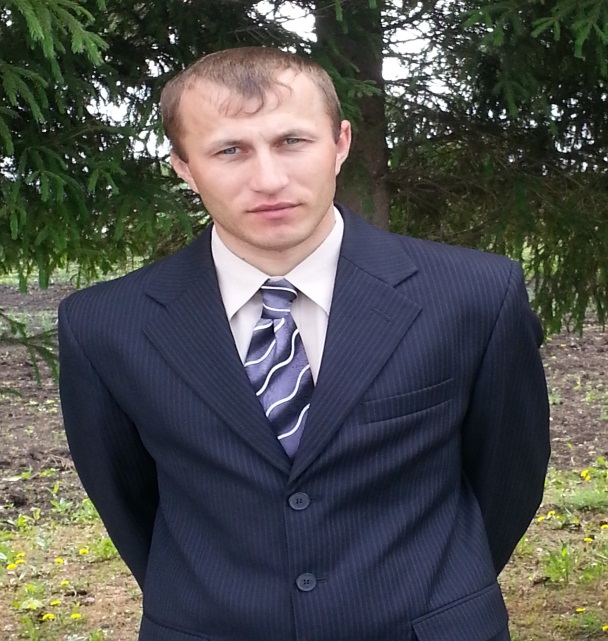 Результаты участия  обучающихся  в  конкурсах, смотрах, концертах, соревнованиях и др. мероприятиях по объединению: 
     - Грамота управления образования Буинского муниципального района      за стремление к победе на 46 туристическом слете.
Лауреат республиканского конкурса отчетов о туристических походах 2012г.
Участие в республиканском соревнование  по зимнему ориентированию.
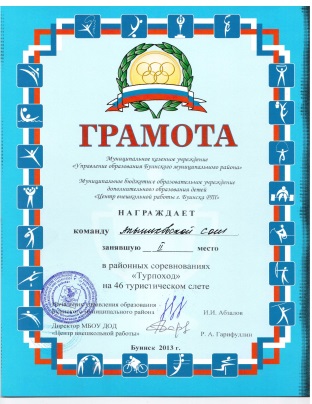 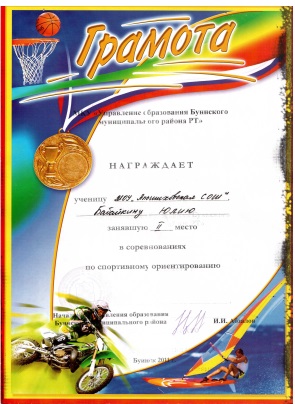 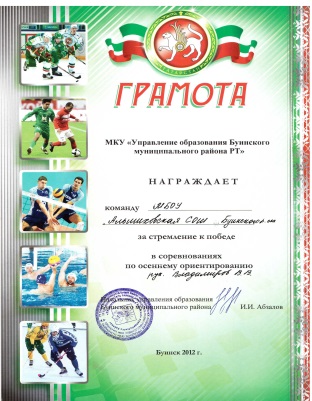 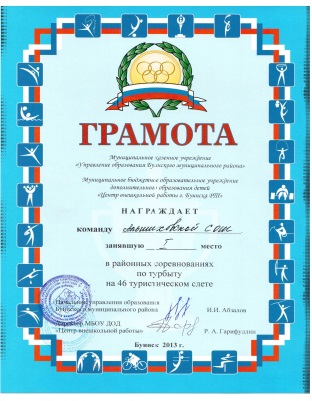 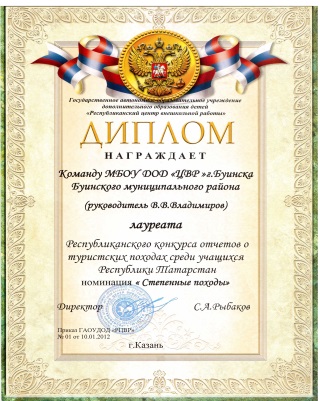 Владимиров Владимир Валерьевич,  
педагог дополнительного образования. Стаж работы с 2010 года. Объединение работает на базе МБОУ Альшиховская СОШ Буинского муниципального района РТ.
.
Наши лучшие походы
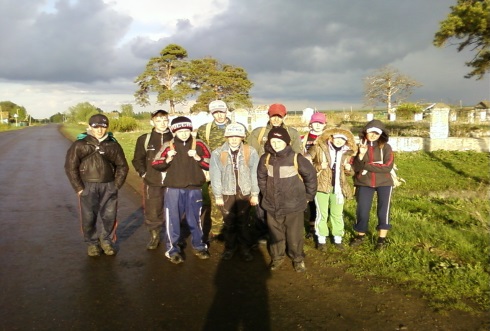 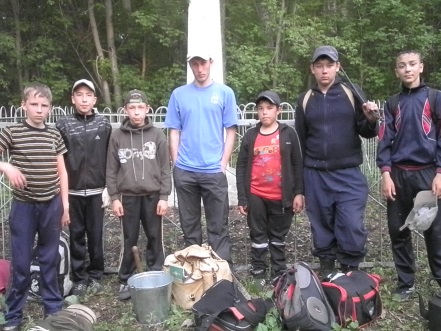 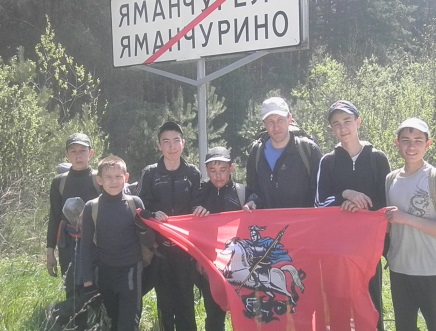 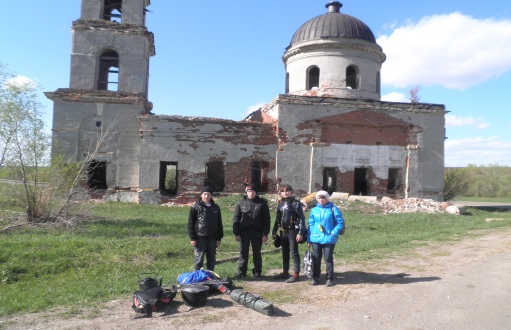